SIOP Strategy2021-2025
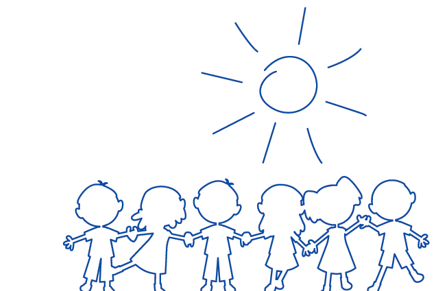 Strategy Development Process
Highly-Consultative, Multi-stage, Year-Long Process
Chicago Board meeting for brainstorming 
Goal Leaders’ work on activity sheets and goals 
Drafting and consultations
Expert advice from a Strategy Consultant 
Feedback from SIOP partners (St Jude Global, CCI etc)
Online review and endorsement by SIOP members
SIOP VISION and MISSION
Vision
No Child Should Die of Cancer: Cure for More, Care for All

Mission
Improve the lives of children and adolescents with cancer through global collaboration, education, training, research and advocacy
SIOP GOALs
Goal 1: Advocating Globally for Children and Adolescents with Cancer 
Goal 2: Promoting Research to Improve Outcomes for Patients 
Goal 3: Providing Education and Training 
Goal 4: Increasing Membership and Engagement 
Goal 5: Strengthen and Expand Strategic Partnerships
CROSS-CUTTING THEMES
Congress Development
Brand and Communications
Governance
Volunteers as the Driving Force and Engines of Excellence
Secretariat Staffing and Organization
Finances
LAUNCH of the new strategy
Proposed Launch strategies:
Dedicated webpage on the SIOP website
Social Media Campaign (Facebook, Twitter, Linked in)
In a week, highlight one Goal area each day (5 Goals=5 Days)
Video Message from SIOP President 
Video Message from SIOP Patron
Dedicated SIOP Listserv Message to the membership
Strategy Open Town Hall Meeting for members (webinar)
Whiteboard video for each Goal Area
Highlight at Feb Board Meeting


Any other ideas are very welcome!
GOAL 1: Advocating Globally for Children and Adolescents with Cancer
To meet this goal, SIOP will:
Develop and share advocacy and technical expertise to improve childhood cancer services
Promote enabling policies and arguments for resource allocation to childhood cancer
Foster international commitments and build SIOP’s visibility
GOAL 2: Promoting Research to Improve Outcomes for Patients
To meet this goal, SIOP will:
Facilitate childhood cancer research collaborations 
Disseminate knowledge of key childhood cancer research findings and recognise research excellence through scholarships, prize lectures and awards
Identify gaps in current research and evidence base regarding childhood cancer incidence, biology and treatment in LMICs, and promote research to address these gaps
GOAL 3: Providing Education and Training
To meet this goal, SIOP will:
Improve early detection with creation and dissemination of relevant guidance 
Share educational and training opportunities
Create online educational material and repositories
GOAL 4: Increasing Membership and Engagement
To meet this goal, SIOP will:
Understand trends in membership over time
Broaden membership to include more members from other disciplines and from every continent
Increase membership in the YI category
Create more opportunities for member engagement in SIOP’s work
Enhance communications, including in languages other than English
GOAL 5: Strengthen and Expand Strategic Partnerships
To meet this goal, SIOP will:
Work in close partnership with WHO  
Develop and consolidate strategic partnerships with childhood cancer healthcare providers who have extensive outreach programmes
Strengthen partnership working with parents and survivors
Develop other strategic partnerships (e.g. donors, industry, academia)
STRATEGY IMPLEMEntATION:Keeping the strategy alive
Keeping the Strategy Alive:
Goal leader presentations at Board meetings (once every 6 months)
Annual Report mirrors the structure of the Strategy
Annual Survey of membership on work they have completed to contribute to the SIOP Strategy
ABM to include a section on implementing the Strategy
Other ideas welcome